12 Steps to Successfully Managing Your Rental Home
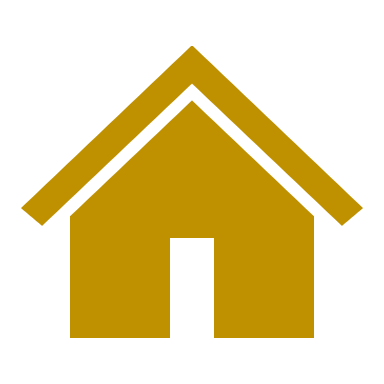 Mike Connolly
06/01/2019
Who am I?
Owner of East Bay Property Management
We manage 400 Tri-City Properties
U.C. Berkeley Grad 1982
Property Management since 1982
Grew up in Fremont
Licensed Broker
Licensed Appraiser
Licensed Pastor
Fellow Landlord
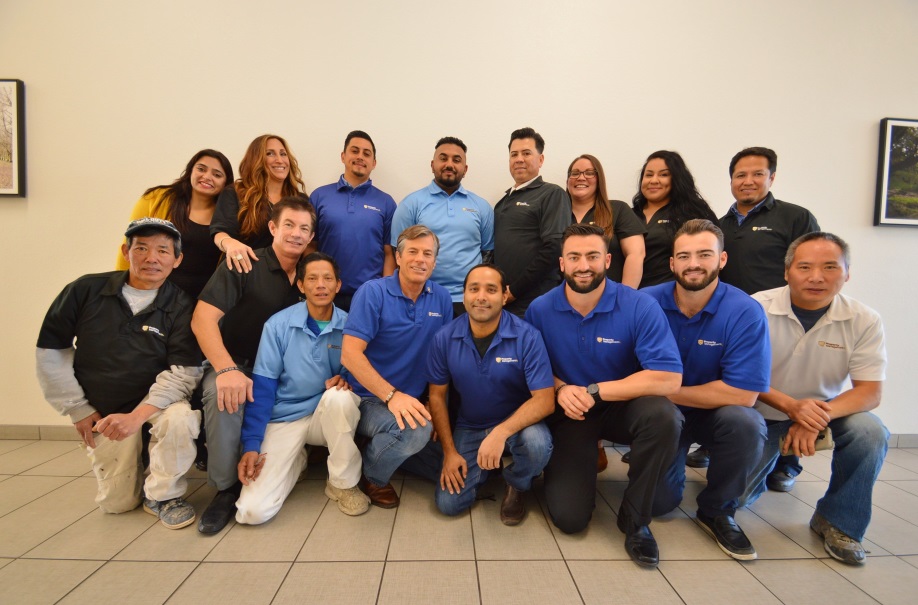 Who are You?
You are one of 18,000 East Bay Landlords who own a rental home(s)
About 95% of you own 1 rental property 
5% own 2 or more rental properties
You have received little if any training on managing a rental 
You are an investor
Should you stay put or cash out?
Summarized from Bruce Norris’ “On Borrowed Time” conference in January 2019
Lending is tight
Low equity extraction
Fixed loans at 4.5% - 5%
High % of cash purchases
No construction boom
No crazy loans
Foreclosures at an all time low 

All adds up to no crash… but a minor pullback in 2019.
Strategy:
Prepare for an extended flat period… 5 – 10 years
Know your property’s cap rate
If you are going to buy or exchange, make sure the home wins the tie breaker
40 year California Real Estate Investor 
2000 Transactions
Called both the 1989 and 2007 crash, along with the 2012 – present recovery.
Wonderful trainer and mentor to investors
Detailed analysis using charts and graphics
Step 1:Present a property that is at least slightly above average
Presentation begins with rehab
Rehab matters 
1) Paint
2) Flooring
3) Lights
4) Kitchen Counters
5) Kitchen Cabinets
6) Kitchen Appliances
7) Bathroom Vanity
8) Shower/Tub
9) Bath & Kitchen Fixtures
10) Yards/Landscaping
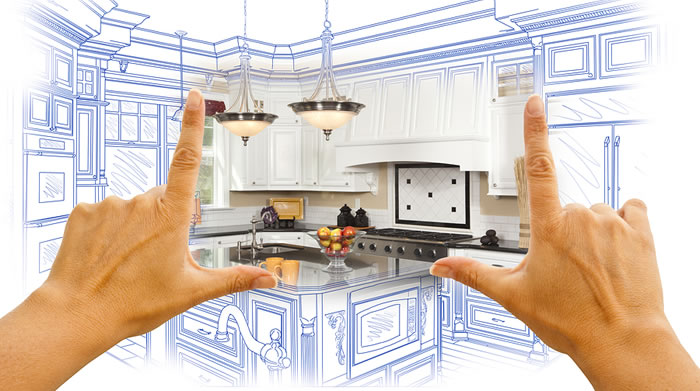 Low irrigation yards
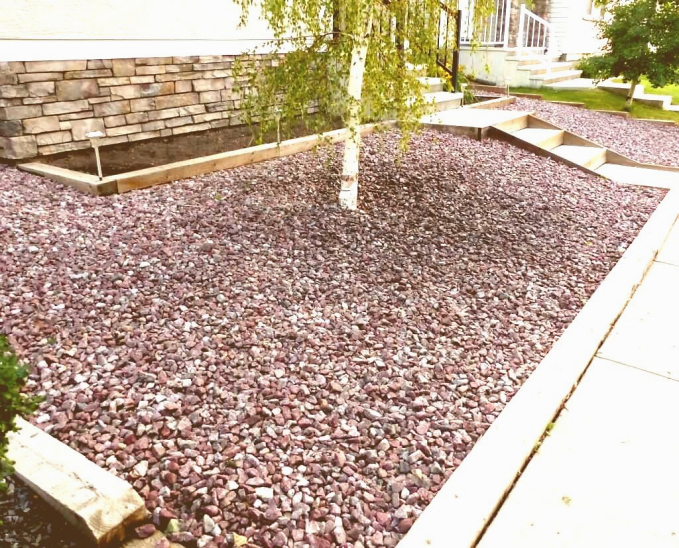 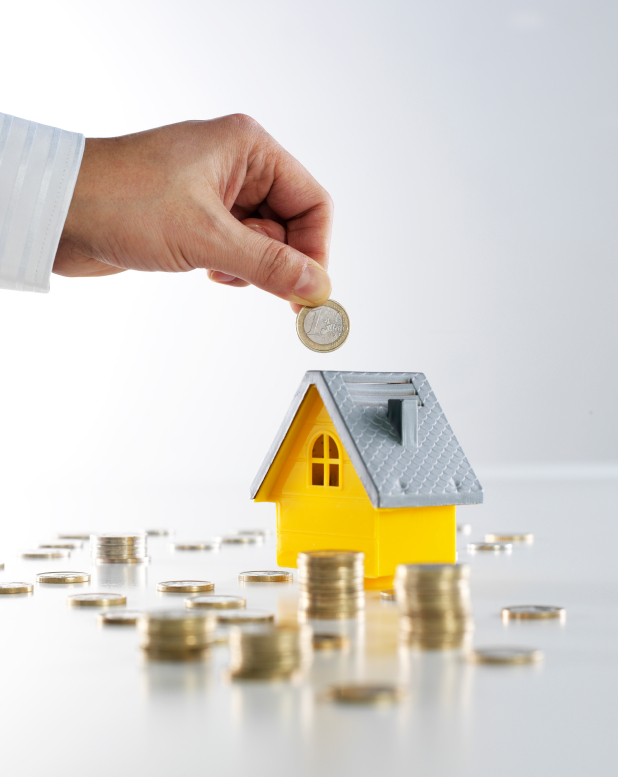 Three Reasons Why Rehab Matters
For $1 invested in rehab, You’ll get back $1.50 - $2 in increased rents
	I.E. A $20,000 rehab (new laminate, new paint, new 	windows, baseboards, blinds, vanity appliances) can equate    	to $350 more per month in rent = $4,200 more per year
You will add value back to your property
You will attract a higher quality tenant


“A great home attracts a great tenant”
Adding back value with rehab
Source is Hanley Wood Media 
Publishers of Custom home, builder and re-modeling magazine
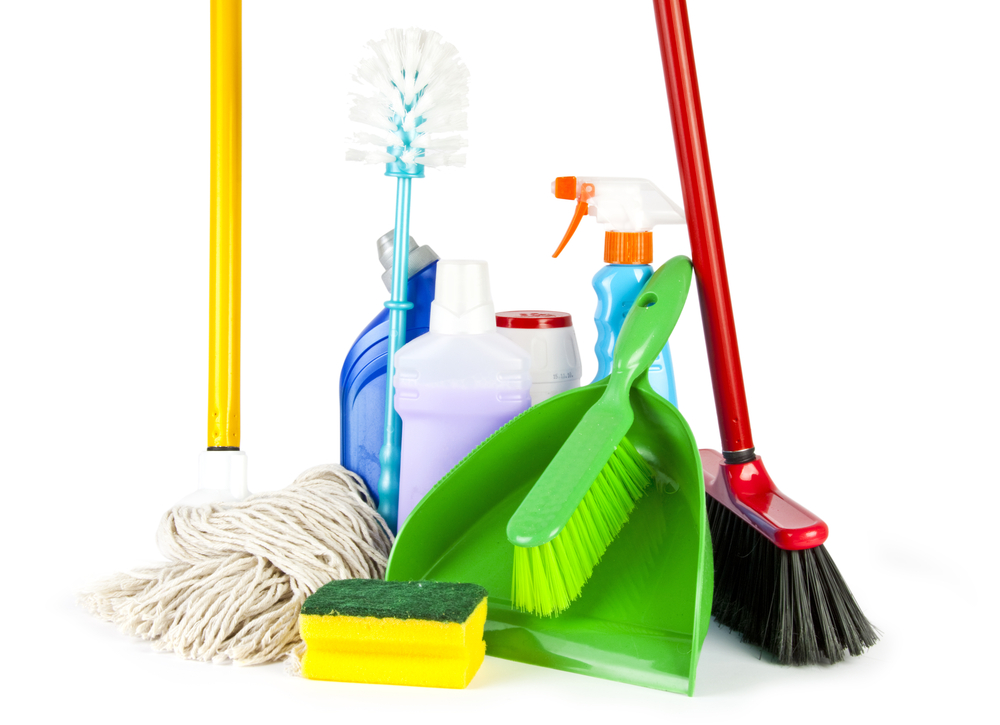 Presentation = Pre-Move in Checklist
32 item checklist 

Including: Re-keying of locks, checking all appliances, spotless toilets, all lightbulbs changed, etc. 

Check box and we will email you ours.
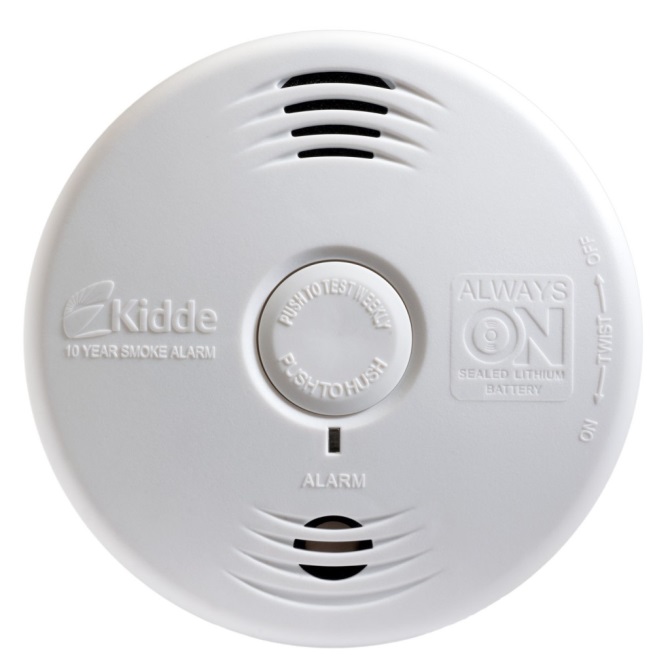 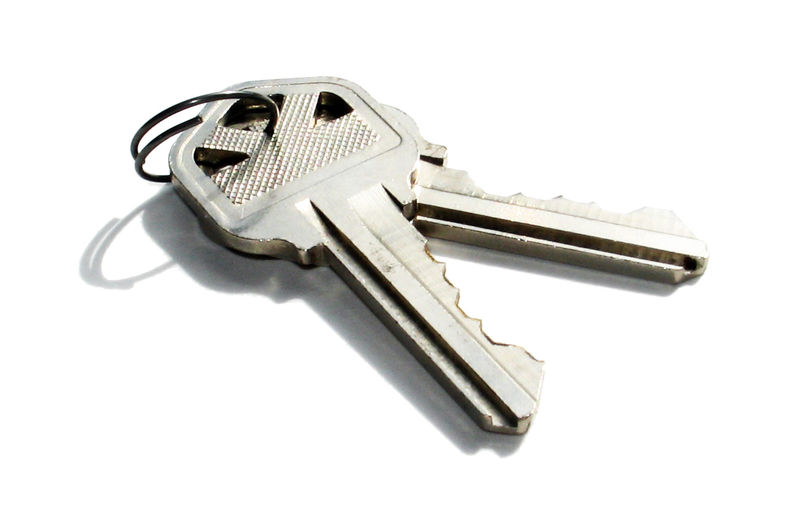 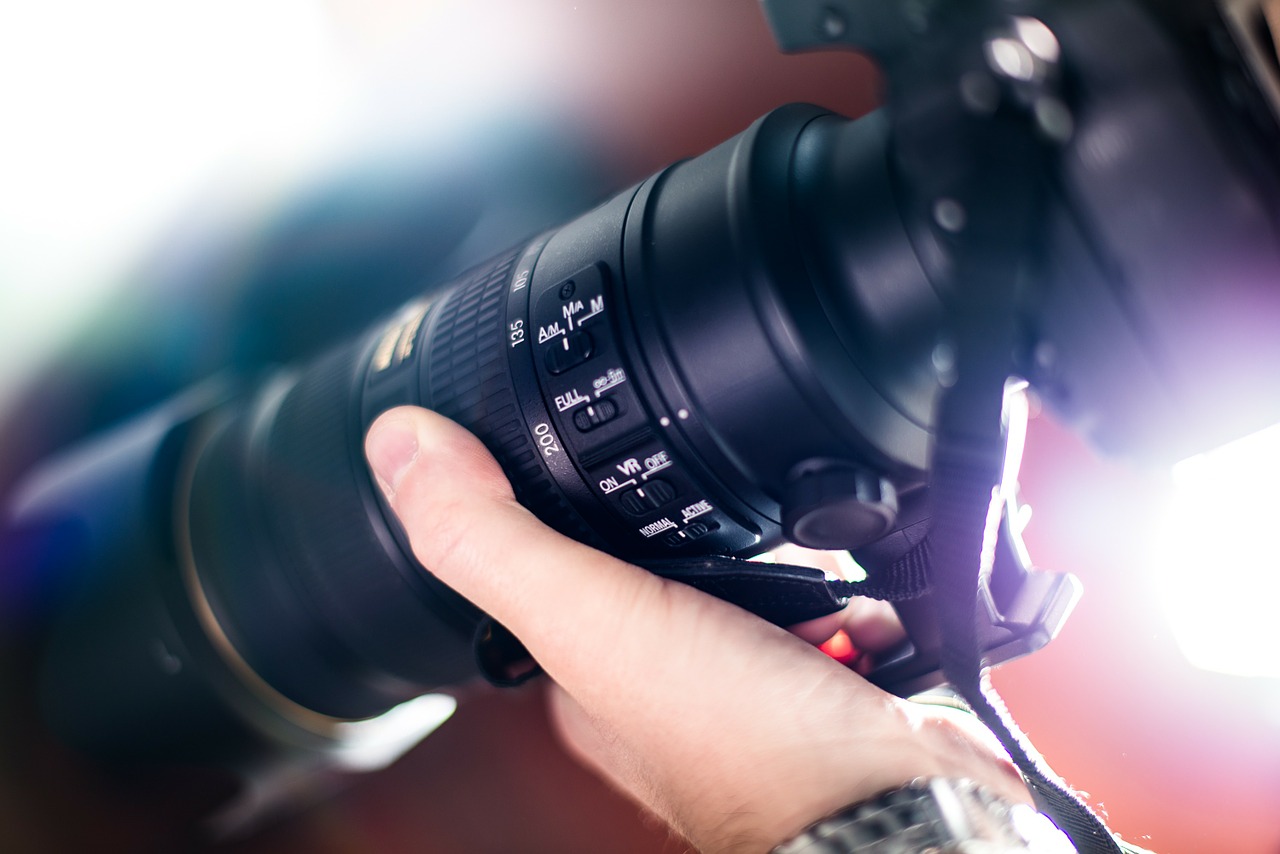 Step 2: Promote it well
Professional photographs 
(CirclePix 877-390-6630)
Strategic ad
All 25 real estate websites (Zillow, Trulia, Hotpads)
Video tour on YouTube
“Potential Tenant” database
Yard sign
Referral fee to existing tenant
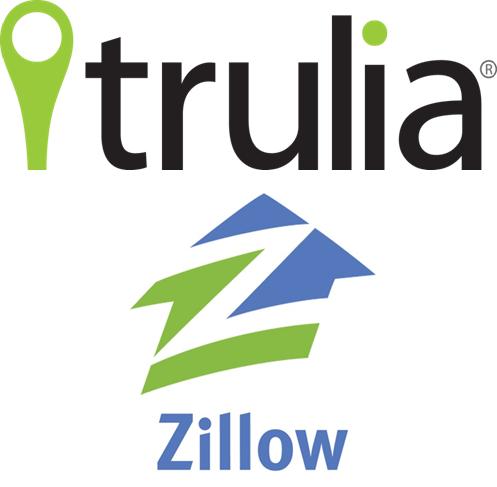 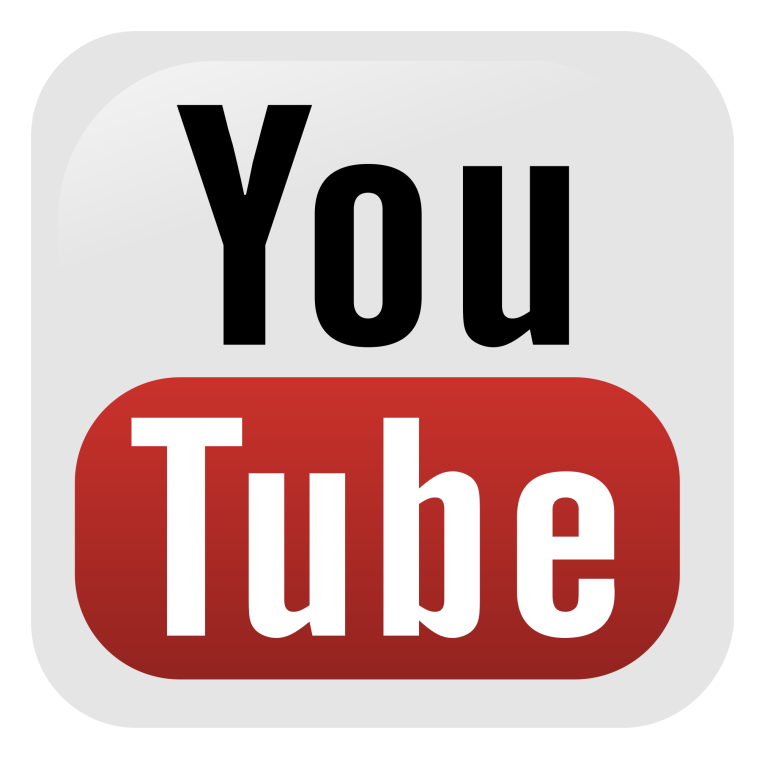 Step 3: Price strategically
Start with rental analysis
Base you price based on “actual” not “asking” rent of comps on Zillow (7 – 10% less)  
Adjust price based on your home’s condition & amenities
Adjust price based on the season
Last two digits should be $90
Price it 3% below fair market rent ($100)
Adjust price down $50 - $100 every 10 days
Your mortgage
Your rental price has nothing to do with:
Your expenses
The appreciation of your home
What you hear from a friend or neighbor
It has everything to do with multiple comps of actual leases
Step 4: Pet Negotiable6 Reasons why:
1. Greater pool of applicants
2. More profit
3. Longer tenancy
4. Small pet (20 pounds or less)
5. Includes a Pet Agreement: 
	- Number (1) 	            - Breed	
	- Behavior	            - Size (Under 20 lbs) 	
	- Age (no puppies) 	- Shots 
6. Happier Tenant
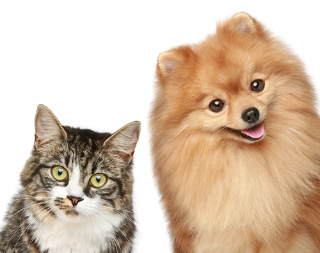 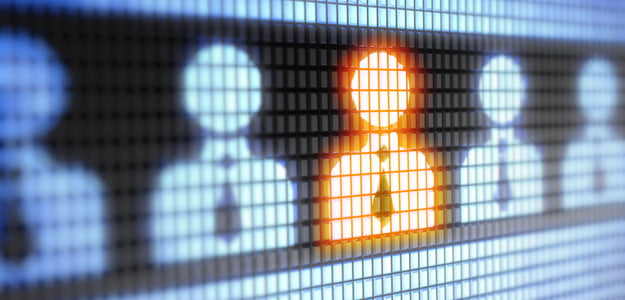 Step 5: Picky (screen, screen, screen)
Credit score (680 or higher)
Income
Criminal background
Rental history
Number of people
Intended length of stay
Meet face to face
Obey all fair housing
Improper tenant screening
Improper denying of an applicant
Improper handling of service/comfort animals
Improper handling of Smoke and CO2 Alarms
Improper handling of Bedbugs
Improper handling of Mold Issues (Must include Addendum)
Improper service of a Rent Increase  (Must follow RRIDRO Requirements)
Improper entry into Home
Improper Move-Out Procedure
Improper deposit return
10 Most common lawsuits against landlords
Step 6: Put it all in writing (good lease)
12 – 18 months
Landlord/Tenant responsibilities
Include gardening
Renters insurance required
Use correct addendums (mold, bedbugs, lead paint)
Damage addendum
Pet agreement 
Fremont RRIDRO ordinance
Tenant Handbook
Go over lease face to face
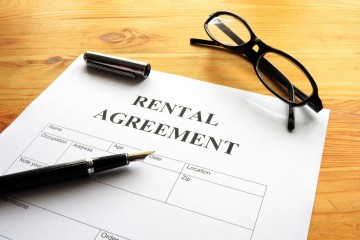 Fremont’s Rental Ordinance R.R.I.D.R.O.
Residential Rental Income Dispute Resolution Ordinance
Effective 1997
These components:
One rent increase per year
Recommends 90 day notice prior to a rent increase
MUST include R.R.I.D.R.O. mediation paragraph in all leases and rent increases. If not the rent increase can be deemed invalid.
Step 7: Pay the deposit
S.F.R. and 2 – 4 units = one month’s rent
More than 5 units = half month’s rent
Credit issues = two month’s rent or more
Furnished (two month’s rent)
Pet fee is not a deposit
Get a holding fee to take the property off market                (50% of rent)
Never let tenant say during their last month, “Use my deposit for my last month’s rent.”
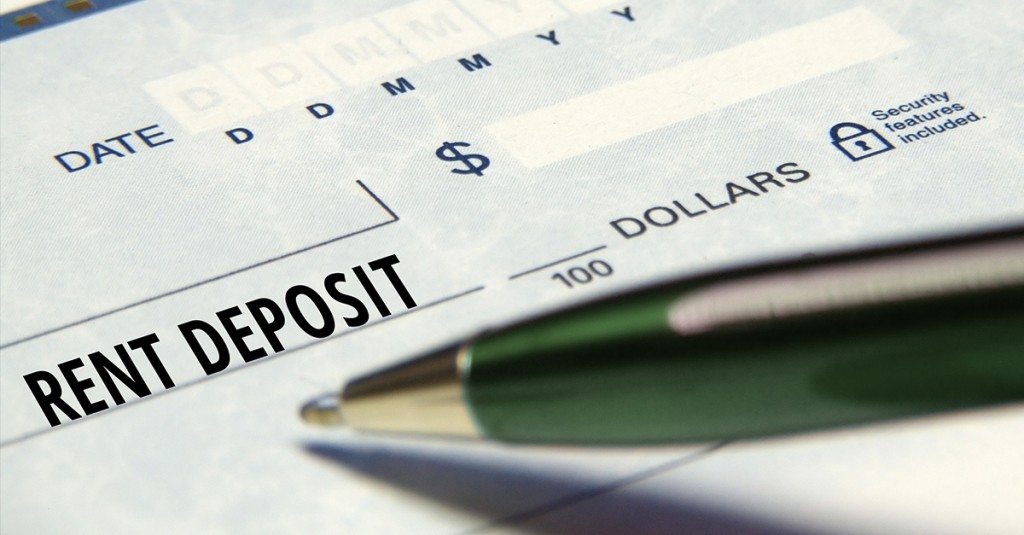 Step 8: Prompt with maintenance requests
Determine responsibility (lease)
Help over the phone 
Schedule vendor promptly 
Vendor agreement
Never defer maintenance to Tenant
Set aside one month’s rent each year for repairs, maintenance, rehab
Step 9: Probe regularly (inspect)
Move-in inspection (Happy Inspector)
Annual inspection
Write inspection into lease 
10 months
Detectors
Unauthorized pet
Unauthorized roommate
Furnace filter
Deferred maintenance
Move out inspection (Happy Inspector)
See EBPM Website for security deposit return
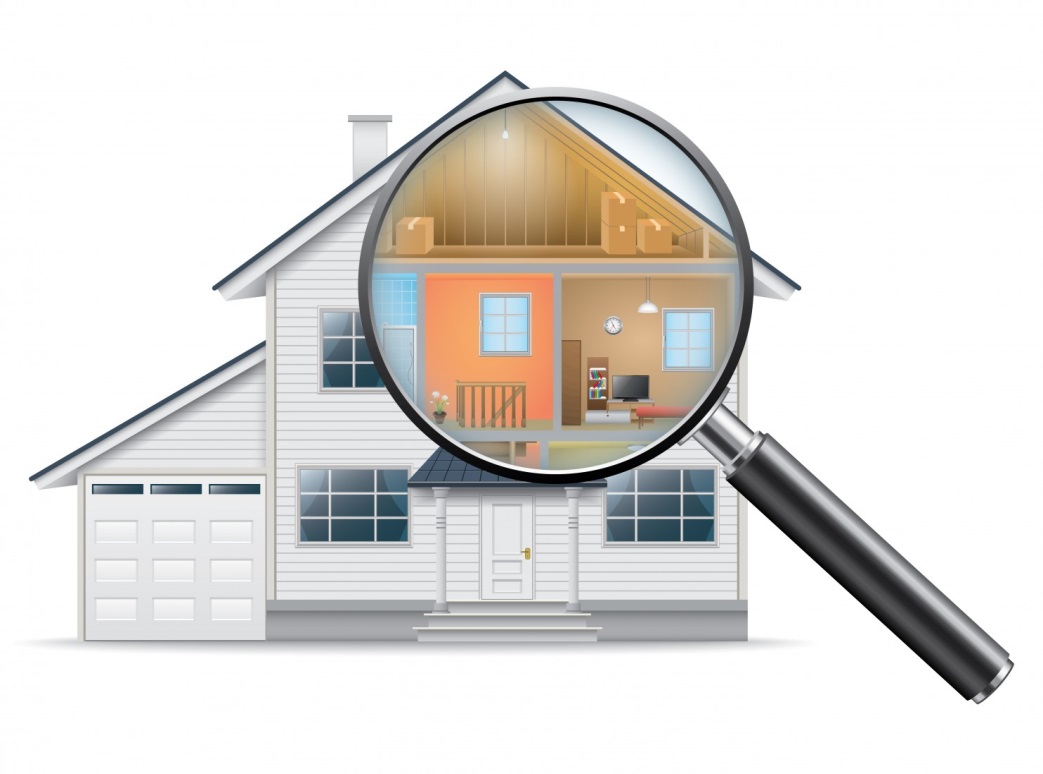 Step 10: Protect Yourself
Landlord Policy
Umbrella Policy (minimum $1,000,000)
Renters Insurance
Convert Ownership to an LLC
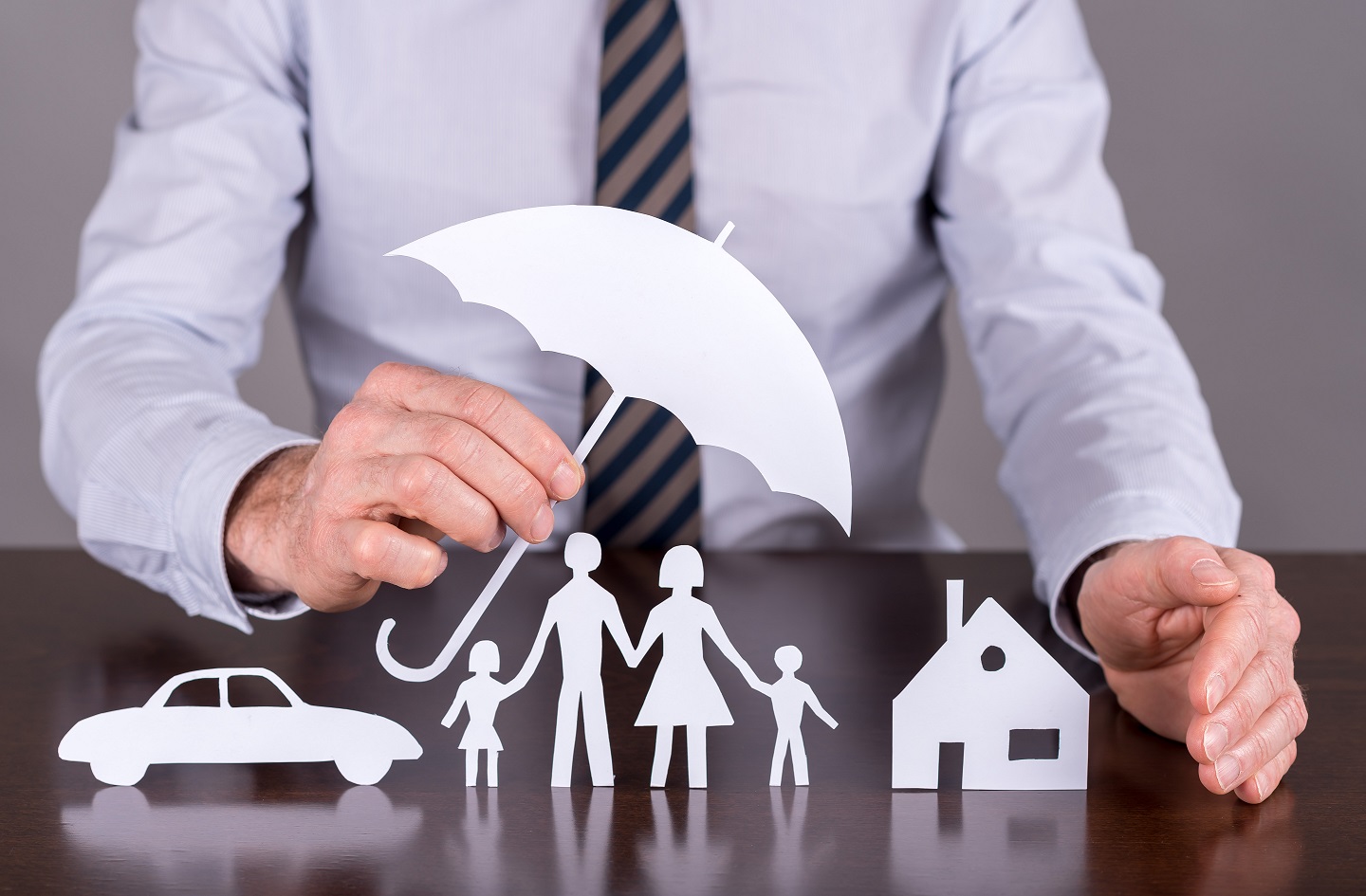 Advertising Violations of Fair Housing
Safe
Walk to schools
Master bedroom 
Family community
Mother in law suite
Walk in closet
Near church 
Private community
Exclusive 
Bachelor apartment
No 60 year old males of Irish heritage 

First time Fair Housing fine averages $16,000
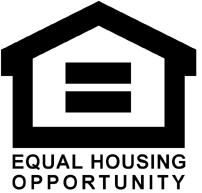 Step 11: PROFIT is not a dirty word
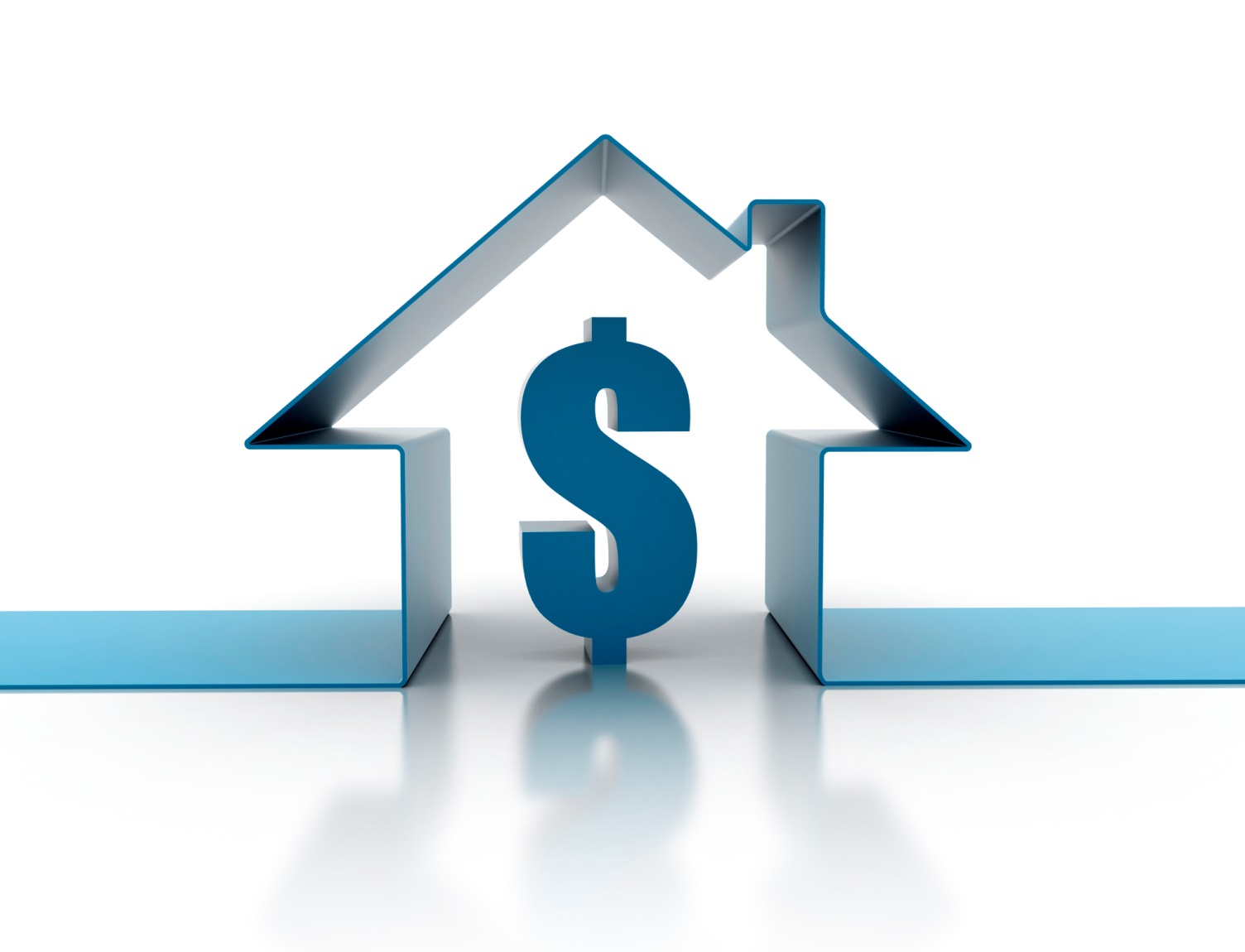 Tax deductions
Repairs
Insurance
Management fees
Travel expenses
Utilities / H.O.A.
Depreciation
Property taxes
Mortgage interest
Landscaping/Gardening
Advertising
Legal
Home office
Why it might makes sense to consider selling:
Your cap rate for your East Bay home is only 2 – 2.5% while cap rates out of the Bay Area can be 6 – 7%
You sense a prolonged flat period
Geography undesirable 
Owned with Siblings/Partners
No depreciation left
You want to increase the size of your rental holdings
How does your current rental home measure up?
Your property is the goose.What really matters are the golden eggs!
Landlord Real Estate
Tom Connolly 
BRE 01422975
(510) 656-7653
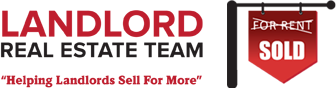 Understands tenants 
Knows rehab
1031 Expertise
Can help identify “Exchange” properties with higher cap rates 
Is a landlord himself (only 5% of all realtors own rental property)
www.landlordret.com
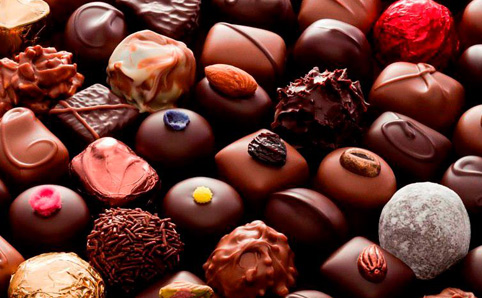 Why is the 1031 so sweet?
You aren’t stuck forever with a rental property that is under-performing, difficult to manage or geographically undesirable 
You can increase your portfolio’s value 
You can defer taxes… (about 33%) FOREVER
Property Manager… makes you money
The last “P”
Professionally managed home will always make you more gross profit in the long run than managing yourself.
 Optimum rent, less vacancy, best vendors, less risk  
Simplify your life (70 hours per year)
Let’s meet!
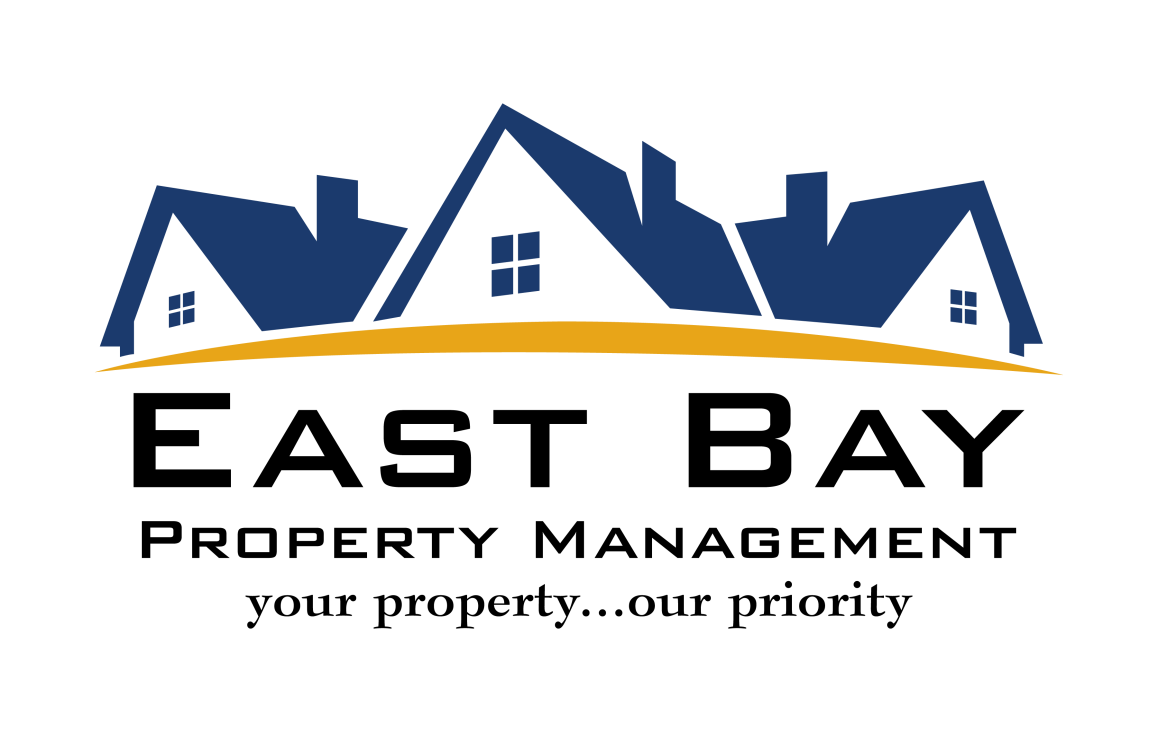 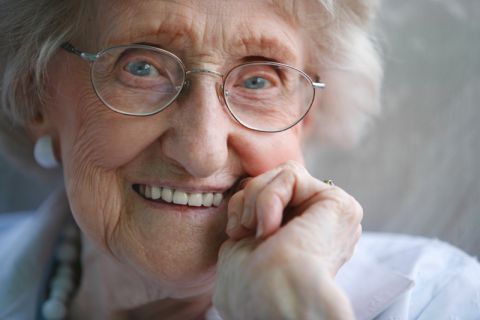 WHO SAID MANAGING A PROPERTY MYSELF IS STRESSFUL? 
I’M 38 AND I FEEL GREAT!
For Property Management
Call Mike Connolly (510) 996-3228
E-mail mike@eastbaypmc.com
Helpful forms and landlord videos can be found at
 www.eastbaypmc.com

For real estate sales, investments, 1031 exchange,
CMA of your property 
Call Tom Connolly (925) 984-1470
E-mail tcdanville@aol.com
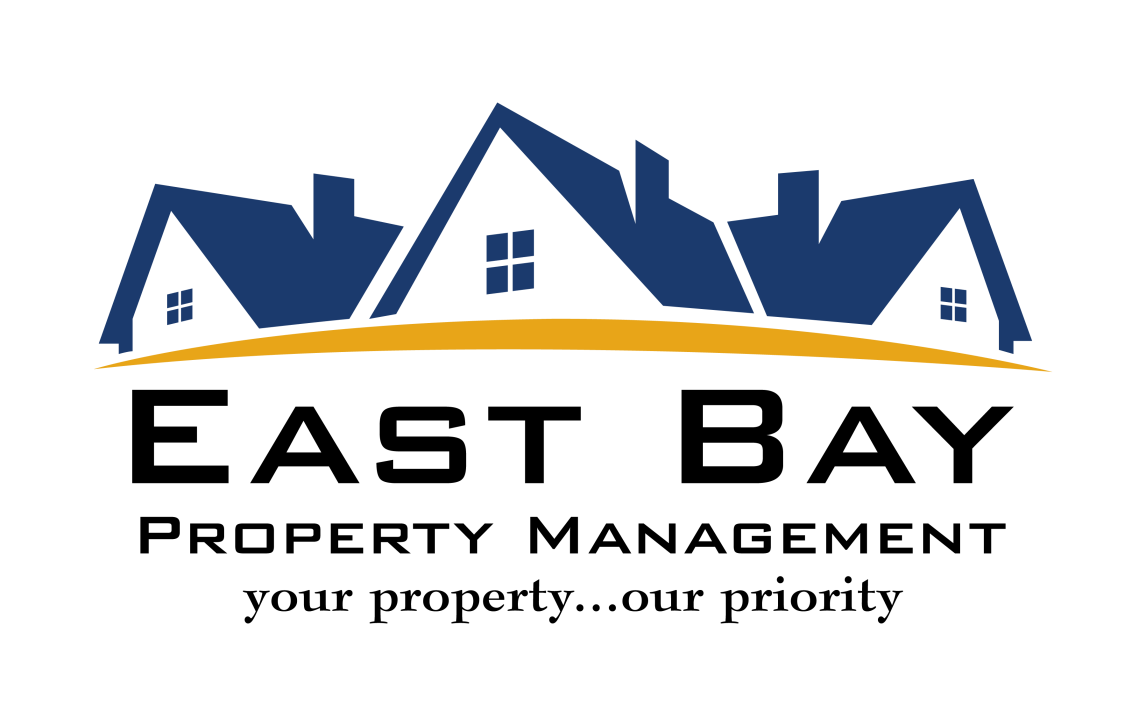 Upcoming Seminars
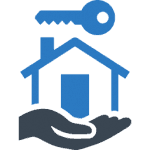 Saturday, June 8th 
1 pm – 3 pm 
“Should I Hold, Sell, or Exchange My Rental Property in 2019?”
Saturday, June 8th 
10 am – 12 pm
“Should I Hold, Sell or Exchange My Rental Property In 2019”
Sign up on feedback form